Project Pangaea
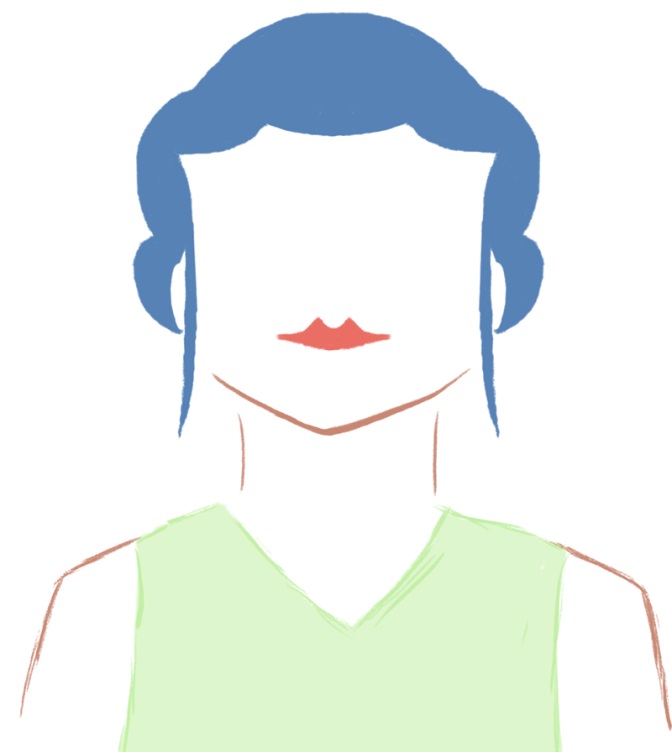 Alexandrea Cooney-Uribe
Mentor: Dr. Michael Crimmins, Department of Soil, Water, & Environmental Science
Climate Assessment for the Southwest (CLIMAS)

Arizona Space Grant Symposium 2014, University of Arizona
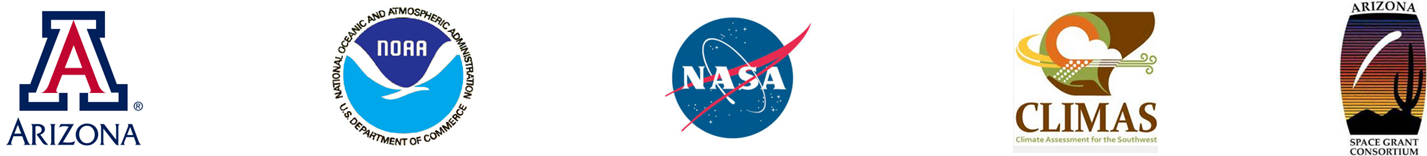 What is Project Pangaea?
Public Awareness Campaign for climate change expectations going into the future
Southwest Climate Change Assessment Report (SWCCAR) and similar documents
Compact the information
Technical meets Universal
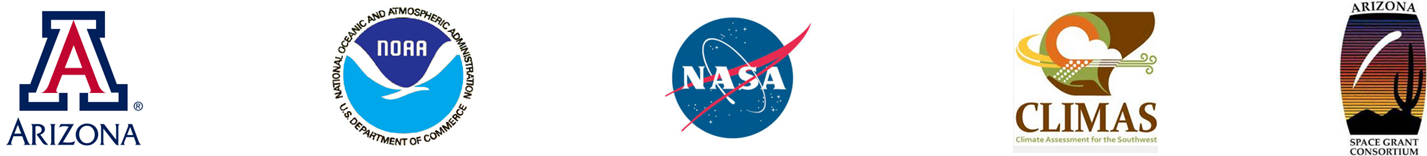 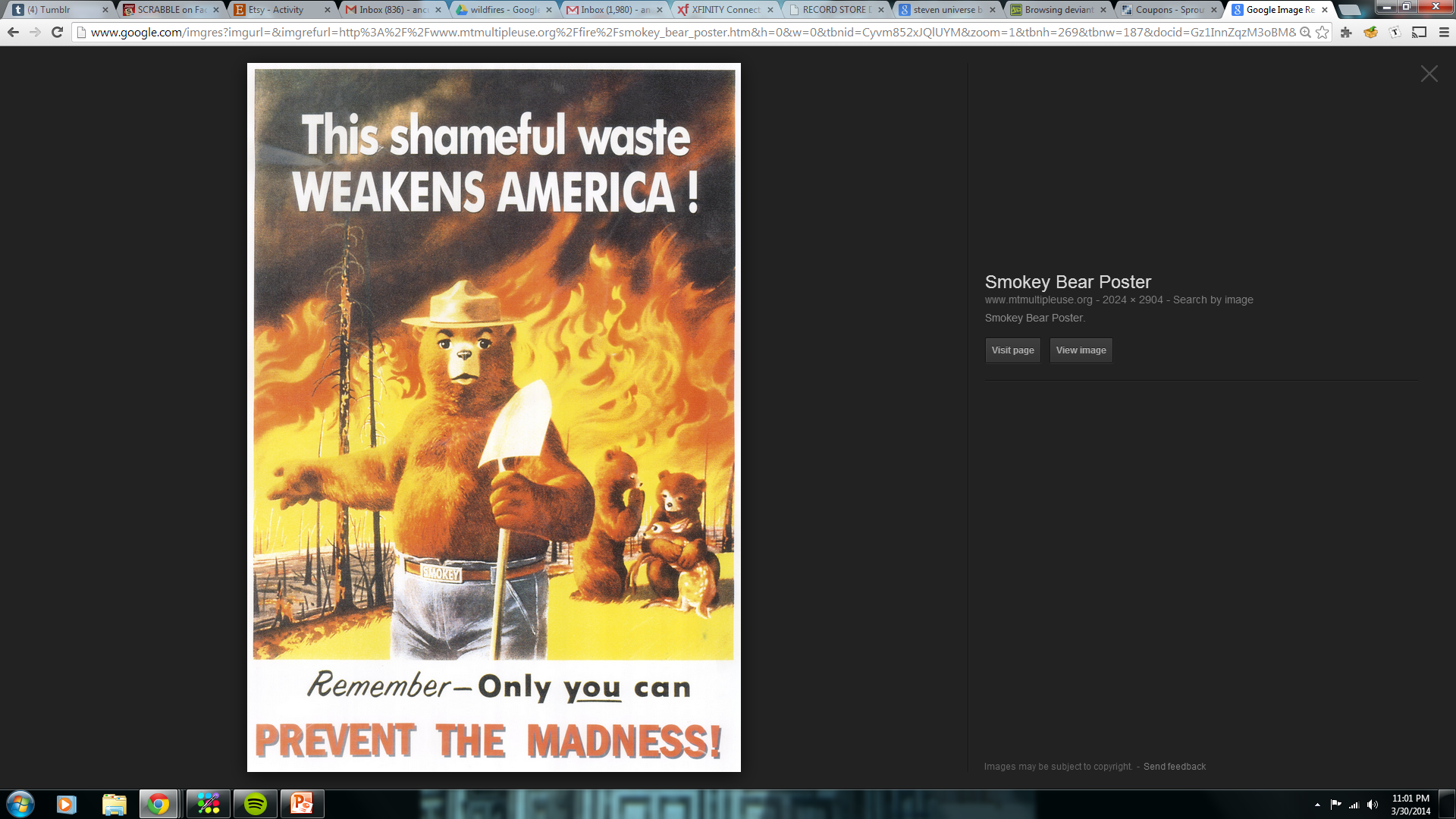 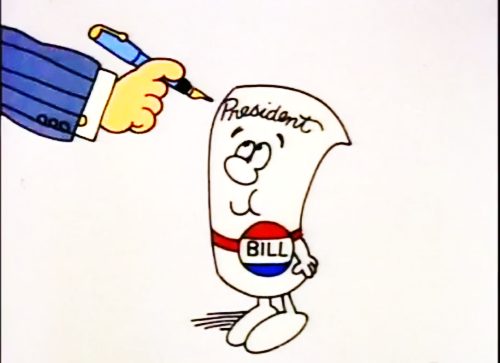 Animation Still, School House Rock: I’m Just a Bill, 1975
Smokey Bear Vault. Prevent the Madness, 1953
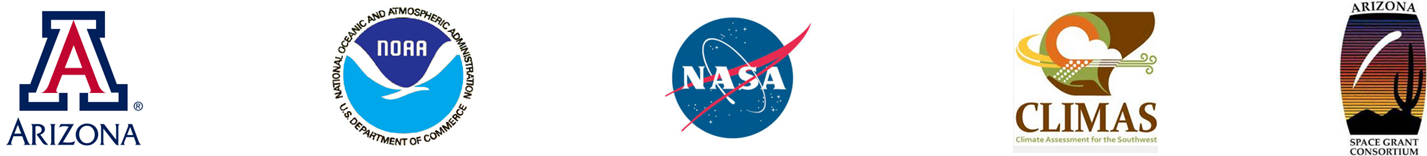 Hello!
Cooney-Uribe, Alexandrea. Preliminary Gea Character Design, 2014.
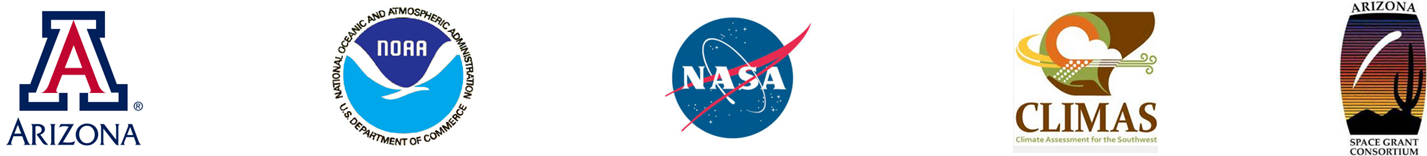 Pangaea (Gea)
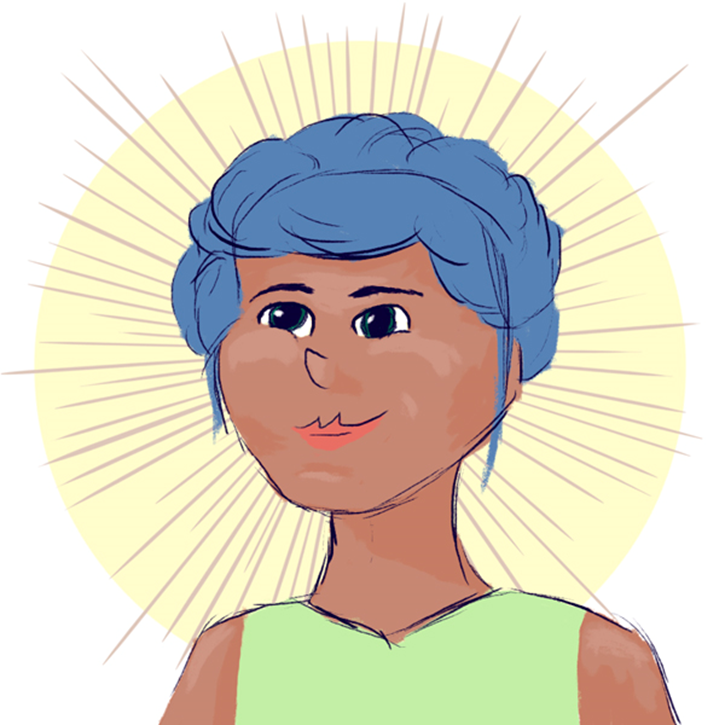 Time-traveler from 2060
Explores the geological regions of the United States
Expectations Education
Adaptability
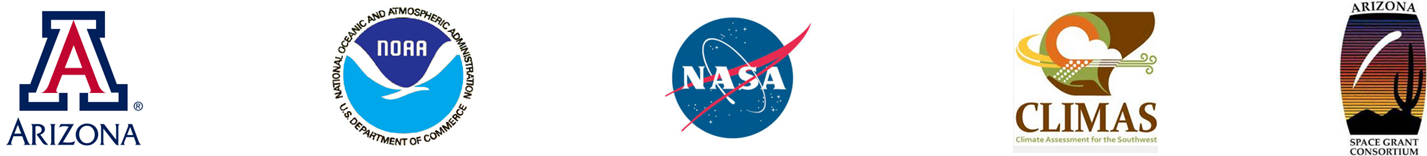 [Speaker Notes: come to the present to educate us about changes in the future]
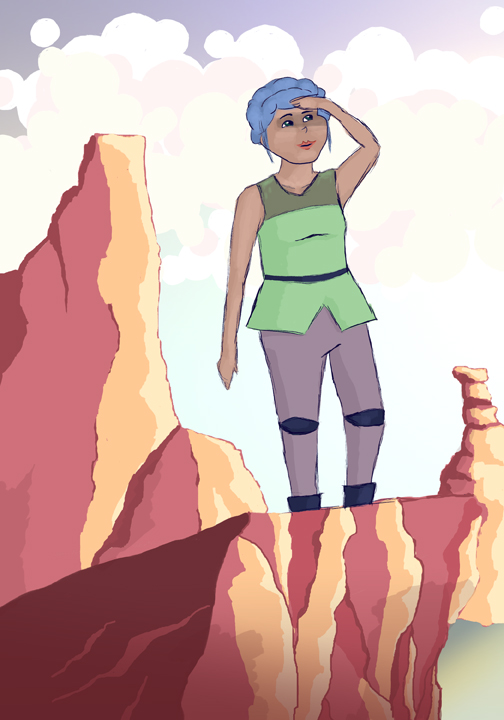 Graphic Novels
TV spots
Saturday morning cartoons
Online Games
Infographics
Alexandrea Cooney-Uribe. Gea Concept Art: Exploration, 2014.
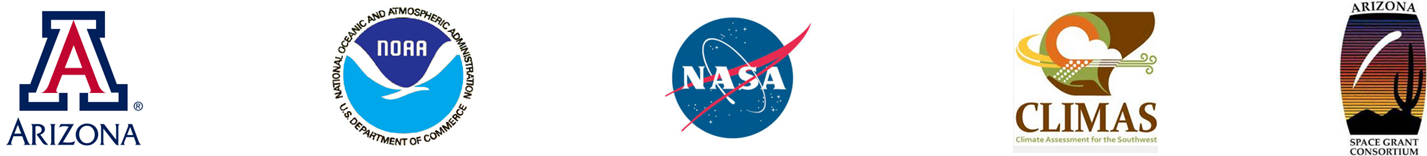 [Speaker Notes: Rings of the same impact as School House Rock, Smokey the Bear PSAs, etc.]
Goals
Raise appreciation for regional environments
Raise acknowledgement of global climate changes, both natural and influenced
Women as lead characters to pull more women into STEM fields of study
Convey climate information in a novel way
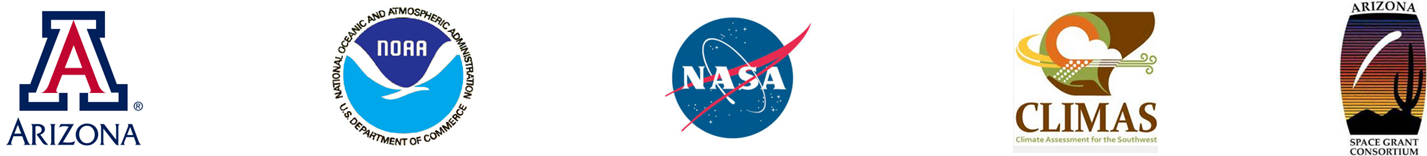 Thank you!
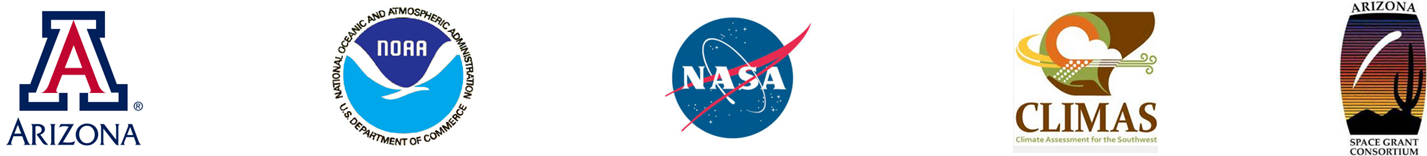